8
O‘zbek tili
sinf
Mavzu: Kuz manzaralari
Mustaqil bajarish uchun topshiriqlar:
1. Majhul nisbatdagi gaplarga misollar keltiring.
2. Kuzda bo‘ladigan o‘zgarishlarni kuzatgan holda “Iqlim va tabiat” mavzusida kichik matn tuzing.
Mustaqil bajarish uchun topshiriqlar:
BILASIZMI?
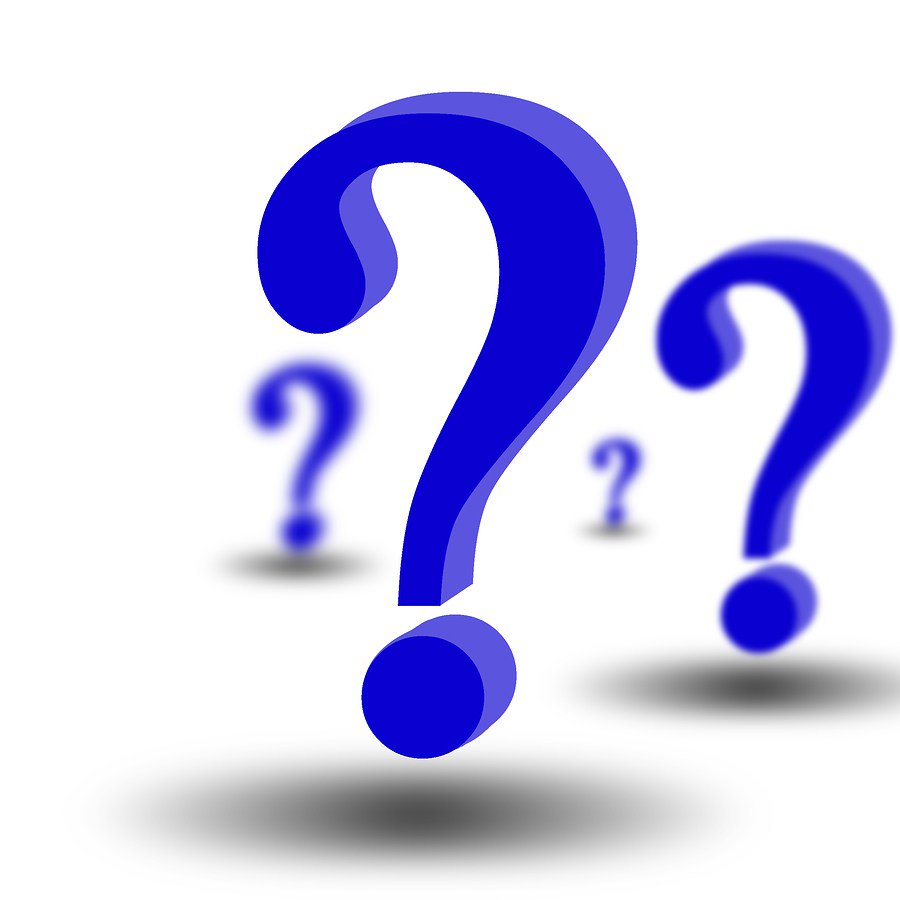 BILASIZMI?
Ob-havo tushunchasi bilan iqlim tushunchasi o‘zaro bog‘liq. Ob-havoni tavsiflash uchun havo bosimi, harorati, namligi, bulutlik, shamol tezligi va yo‘nalishi, yog’inlar kabi asosiy meteorologik kattaliklarning biror vaqt paytidagi qiymatlarini bilish kerak. 
       Iqlim – bu biror joydagi ob-havo to‘plamidir. Iqlim – yer yuzasining quyosh nurlariga nisbatan og‘ishiga bog‘liq ko‘p yillik maromi, ya’ni biron joyda bo‘ladigan ob-havo sharoitlarining majmui va mavsumiy geografik o‘zgarishi.
KUZ  MANZARALARI
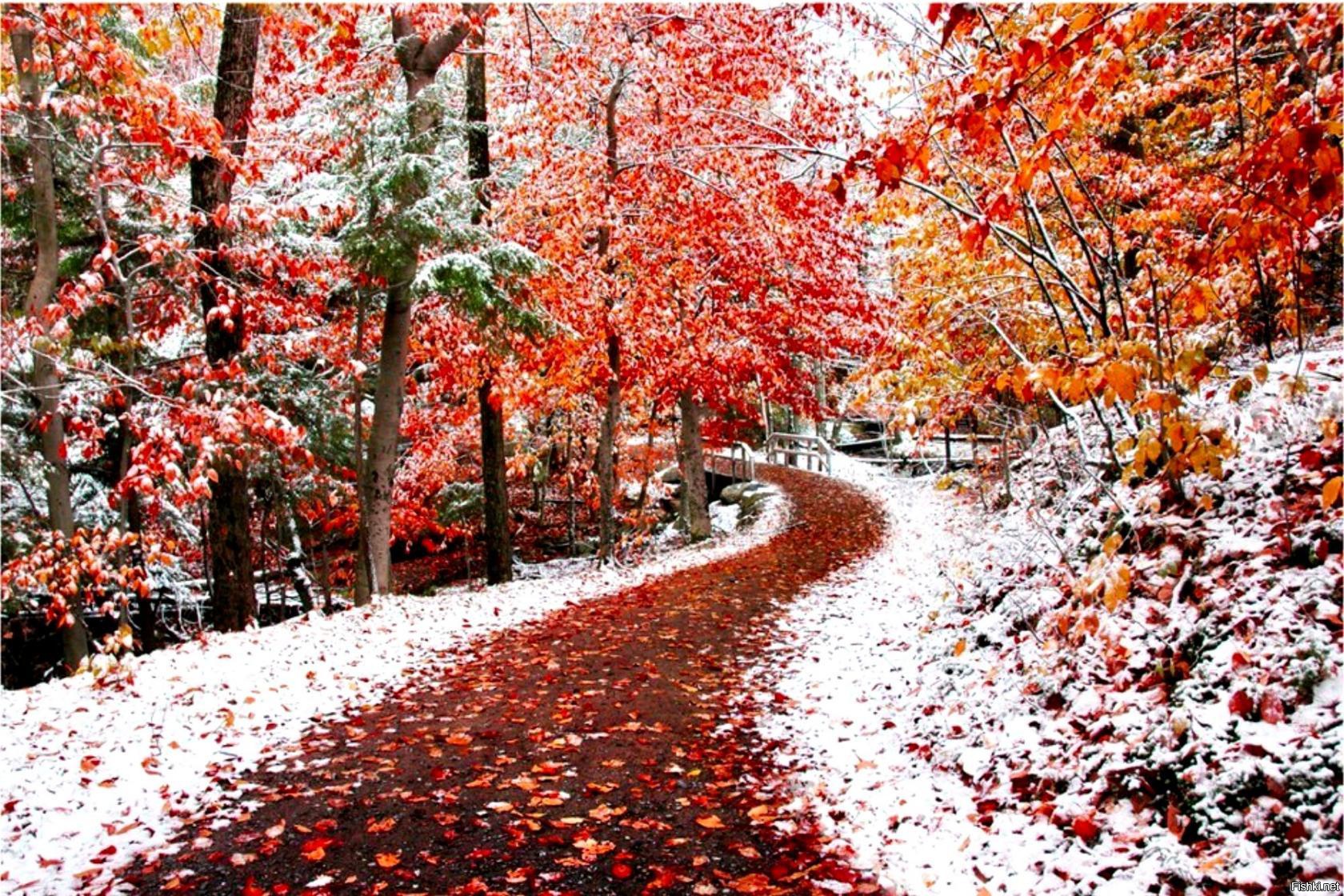 KUZ  MANZARALARI  TASVIRI
Daraxtlardagi sariq barglar to‘kilib terilgan, yer yuzi o‘zining qishki sariq kiyimini kiygan edi.

    To‘rt tomonining o‘ralganligi soyasida yaproqlarini to‘kishdan saqlab qolgan gilos yog‘ochlari ham bu kunning tungi qora sovug‘iga chidolmay yelning ozgina harakati bilan-da barglarini shirt-shirt uzib tashlamoqda edi.
     Havo ochiq bo‘lib, quyosh tuzukkina ko‘tarilgan.
6-MASHQ
Beilgan yig‘iq gaplarni yoyiq gaplarga aylantirib yozing. Fe’l nisbatlarini aniqlang.
Uylar qurildi.
Quruvchilar yangi uylarni qurishdi.
O‘quvchilar barcha berilgan topshiriqlarni bajarishdi.
Topshiriq bajarildi.
Kanallar texnika vositalari yordamida qazildi.
Kanallar qazildi.
O‘simliklar o‘sishi  qiyin bo‘lgan joylarga suv chiqarildi.
Suv chiqarildi
Hosil yig‘ib olindi.
Dehqonlar  tomonidan hosil yig‘ib olindi.
7-MASHQ
Beilgan so‘zlarni o‘zaro bog‘lab gaplar tuzing.
Havo  kuzda kundan kunga sovib bormoqda.
7-MASHQ
Beilgan so‘zlarni o‘zaro bog‘lab gaplar tuzing.
Dalalarda yetishtirilgan mo‘l hosil yig‘ib olinmoqda.
7-MASHQ
Beilgan so‘zlarni o‘zaro bog‘lab gaplar tuzing.
Bozor rastalarida kuz ne’matlari to‘lib-toshib ketadi.
7-MASHQ
Beilgan so‘zlarni o‘zaro bog‘lab gaplar tuzing.
O‘zbekistonda yetishtirilgan mevalarni dunyo xalqlari sevib iste’mol qilmoqdalar.
ERINCHOQ  VA KUZ
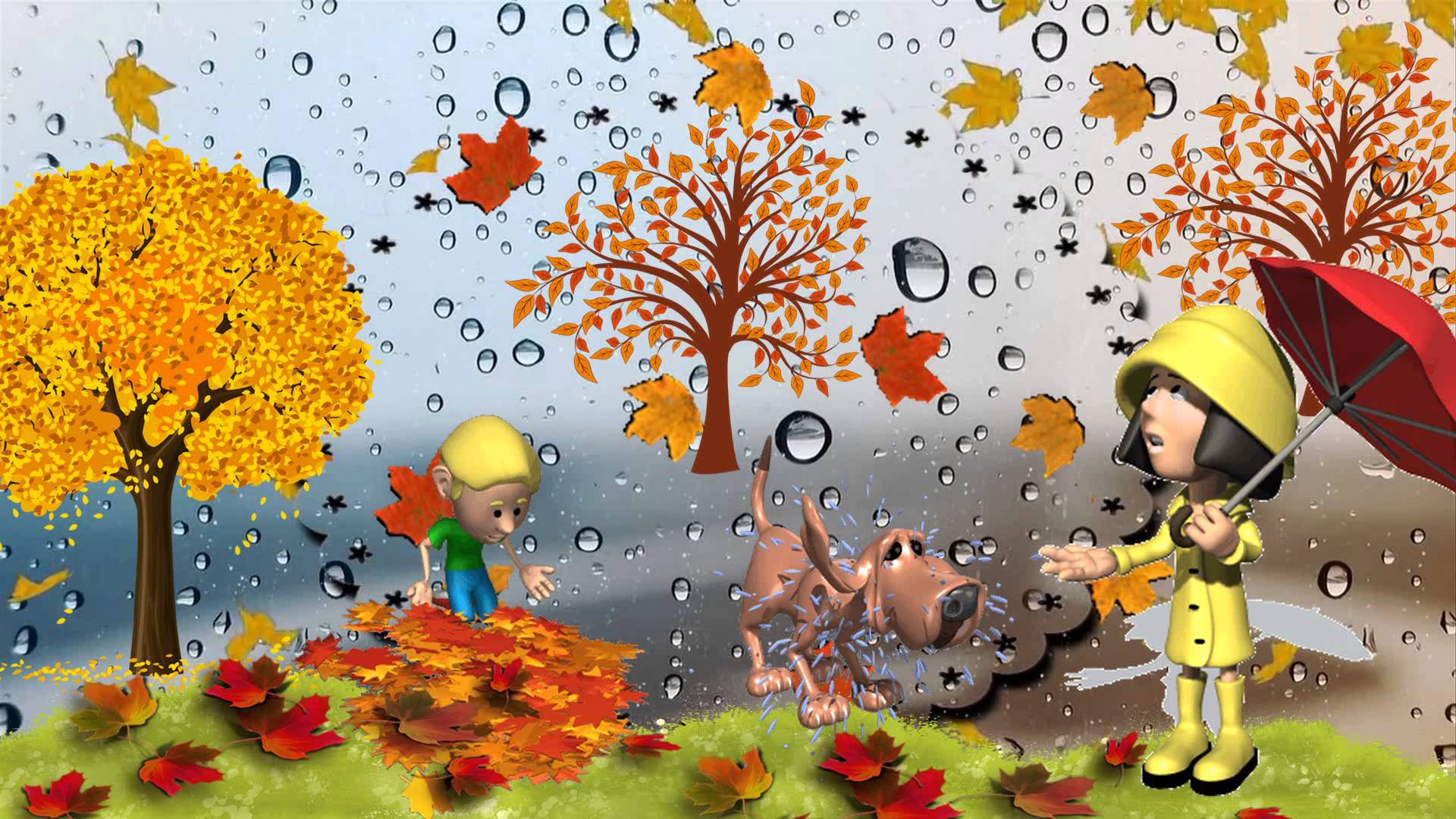 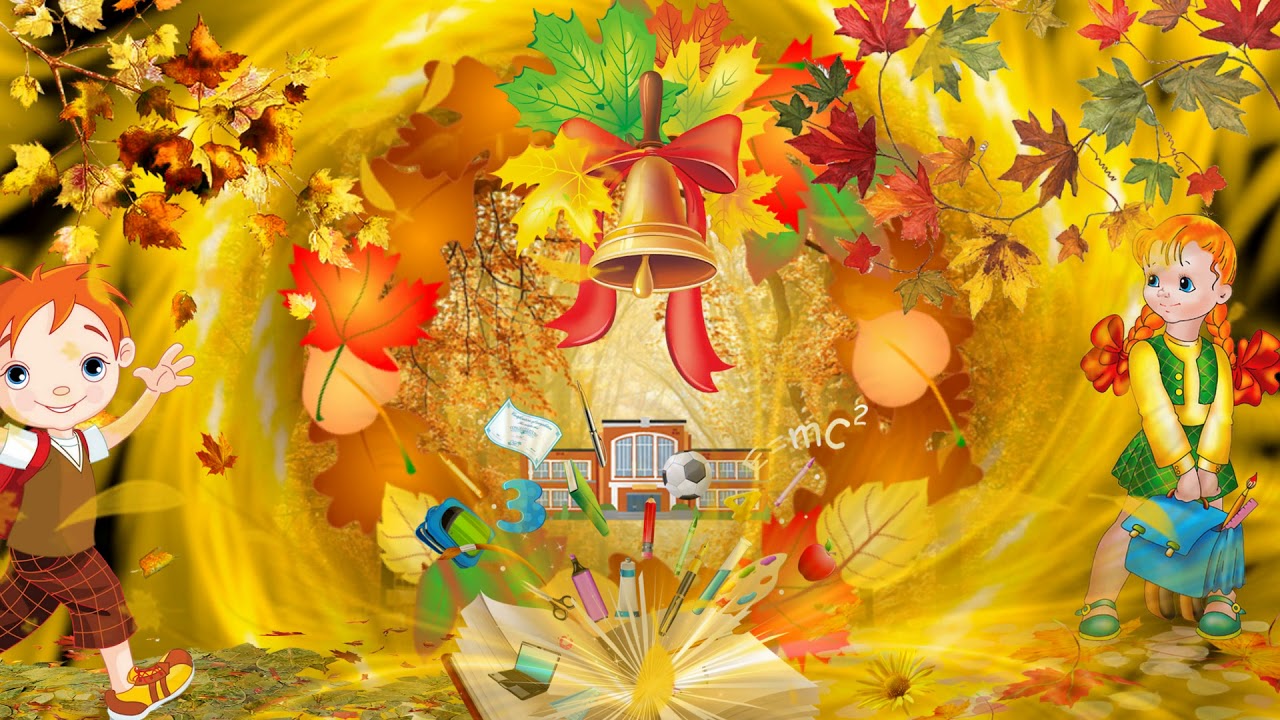 ERINCHOQ  VA KUZ
She’rning mazmunini tushundingizmi?

She’r mazmuni asosida erinchoq va tartibsiz 
o‘quvchilarga o‘z munosabatingizni bildiring.

3.  Siz o‘zingizni qanday o‘quvchi deb hisoblaysiz?
“NIMA UCHUN?” chizmasi
TOPISHMOQLAR
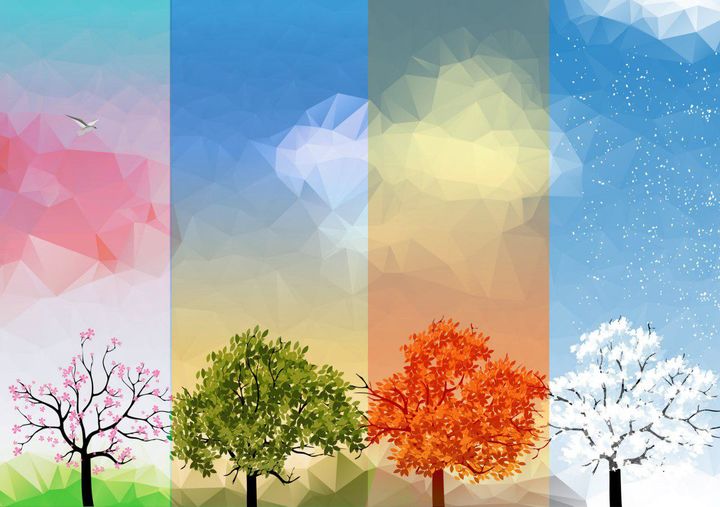 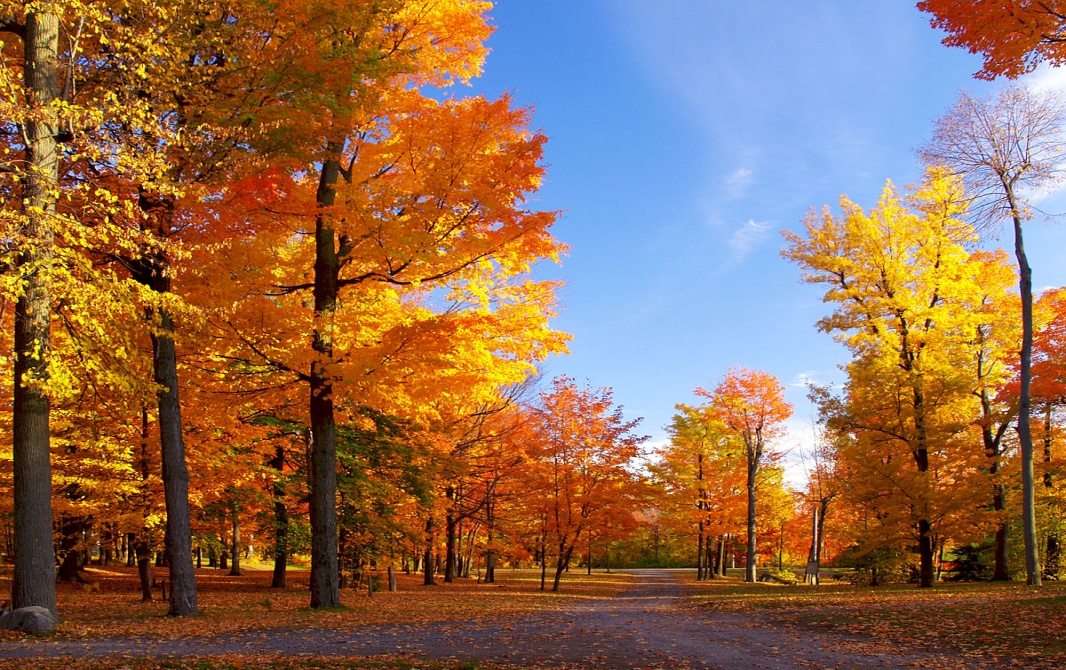 Daraxtlarning barglari,
Rang olar oltin misol.
Qay faslda ayt, Muslim
Yuz beradi shunday hol?
Kelib ketar bir yilda, 
To‘rt og‘a-ini har xilda.
TOPISHMOQLAR
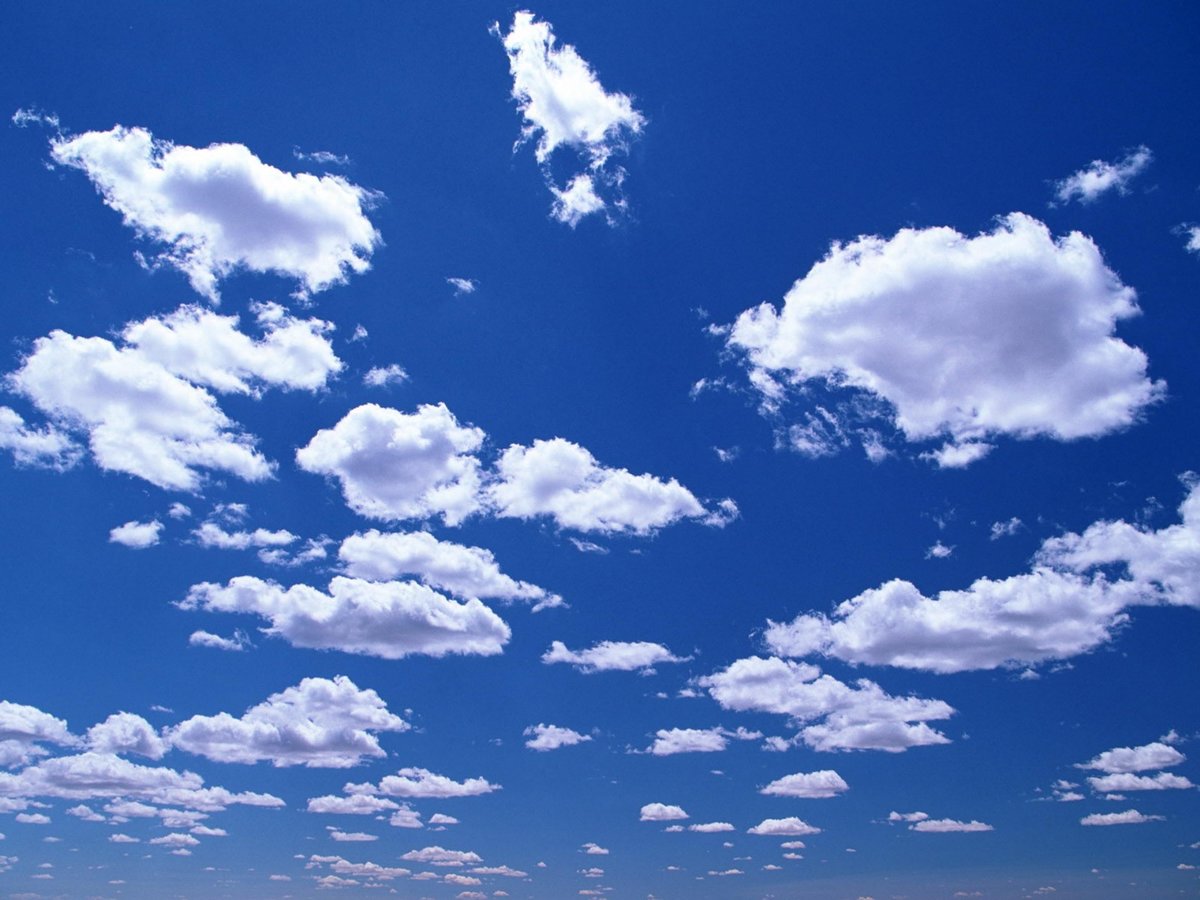 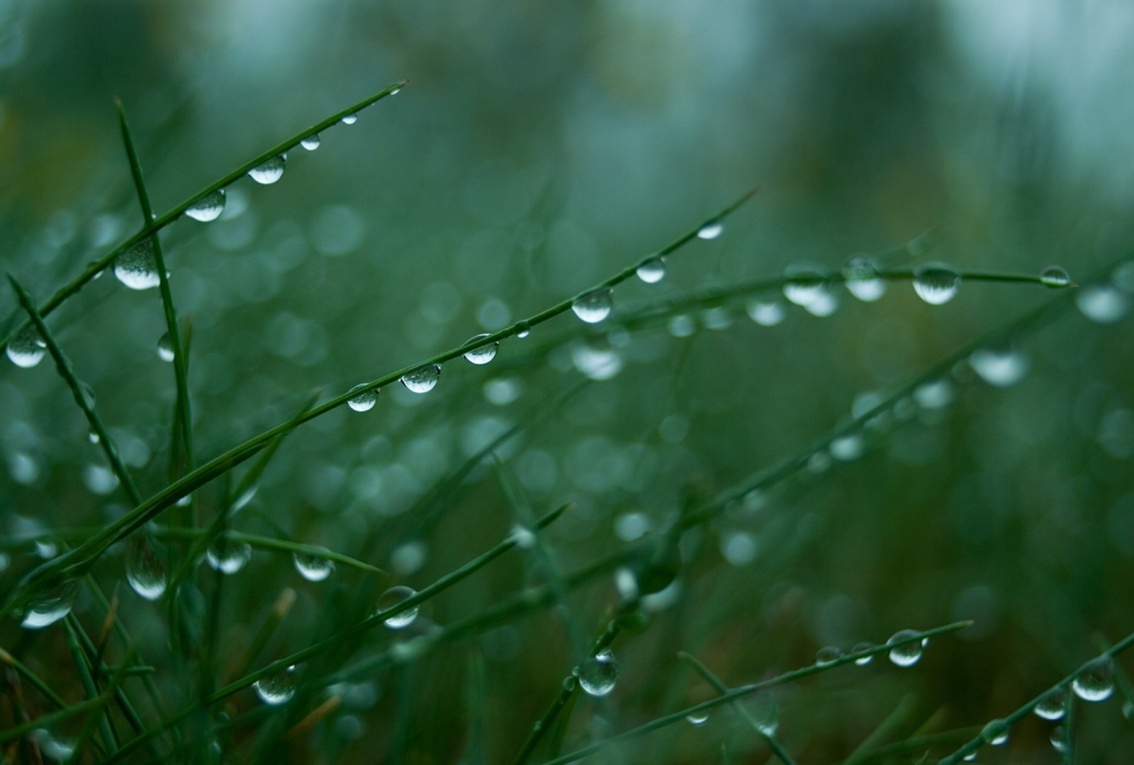 Oyog‘i yoq qochadi,
Qanoti yo‘q uchadi.
Igna uchi yaltiroq.
QIYOSLANG
Mustaqil bajarish uchun topshiriqlar
Savollarga mustaqil javob bering.
1. Siz har bir ishni o‘z vaqtida bajarasizmi?
?
2. Darsingizni o‘z vaqtida tayyorlaysizmi?
?
3.Yangi o‘quv yilida qanday ishlarni rejalashtirdingiz?
?
?
4.Qaysi fanlarni mukammal 
o‘rganmoqchisiz?
:Mustaqil bajarish uchun topshiriqlar
1.  Ona tili va adabiyot fanlaridan olgan bilimlaringizdan foydalanib, kuz tasvirini 
      o‘xshatish va jonlantirish asosida ifodalang.
2. “Kuz yaproqlari” mavzusida matn yarating.